ПЛЕНАРНОЕ ЗАСЕДАНИЕ
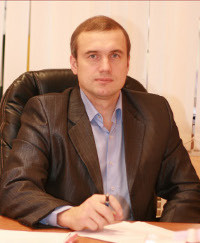 ПРИВЕТСТВЕННОЕ СЛОВО УЧАСТНИКАМ КОНФЕРЕНЦИИ
Корнев Алексей Владимирович
и.о. ректора ГАУ ДПО ЯО «Институт развития образования»
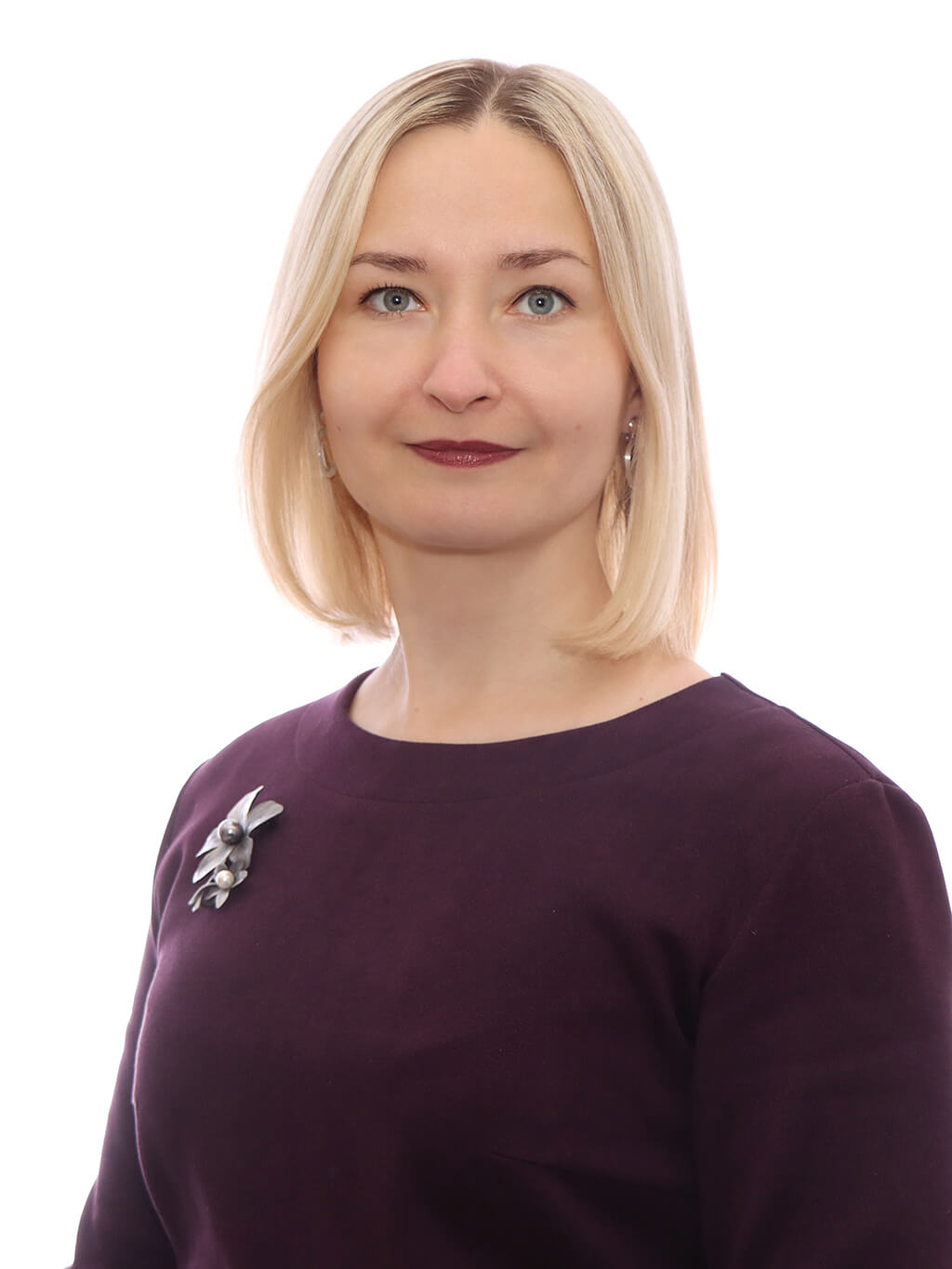 ПОВЕСТЬ В ИНТЕГРАЦИИ                         МОДЕРНИЗМ – РЕАЛИЗМ В РУССКОЙ И БЕЛОРУССКОЙ ПРОЗЕ ВТОРОЙ ПОЛОВИНЫ ХХ ВЕКА
Крикливец Елена Владимировна
(Республика Беларусь, Витебский государственный университет им. П.М. Машерова, доктор филол. наук, доцент, заведующий  кафедрой литературы)
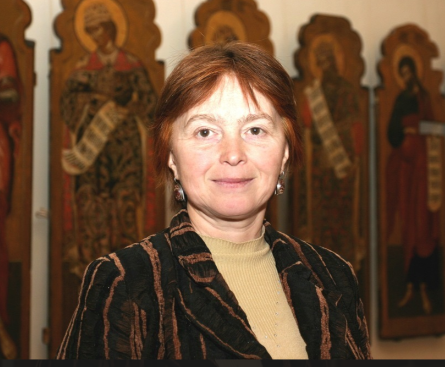 ИКОНА КАК ТЕКСТ
Горшкова Виктория Викторовна 
(заведующий отделом древнерусского искусства Ярославского художественного музея, 
Заслуженный работник культуры РФ, канд. истор. наук)
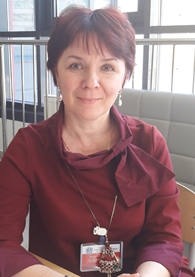 ТЕКСТ НА ПРЕДМЕТАХ ГУМАНИТАРНОГО ЦИКЛА: ТЕРРА ИНКОГНИТА ИЛИ ТЕРРИТОРИЯ СМЫСЛОВ
Добротина Ирина Нургаиновна
(Институт стратегии развития образования Российской академии образования (г. Москва), канд. пед. наук, заведующая центром филологического образования)
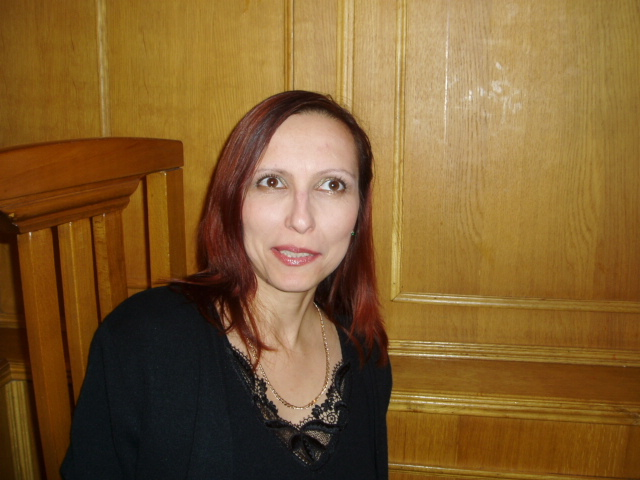 Д.С. МЕРЕЖКОВСКИЙ 
В КРИТИЧЕСКОЙ ПРОЗЕ А.А. БЛОКА
Муртузалиева Екатерина Абдулмеджидовна 
(Дагестанский государственный университет,
 канд. филол. наук, доцент)
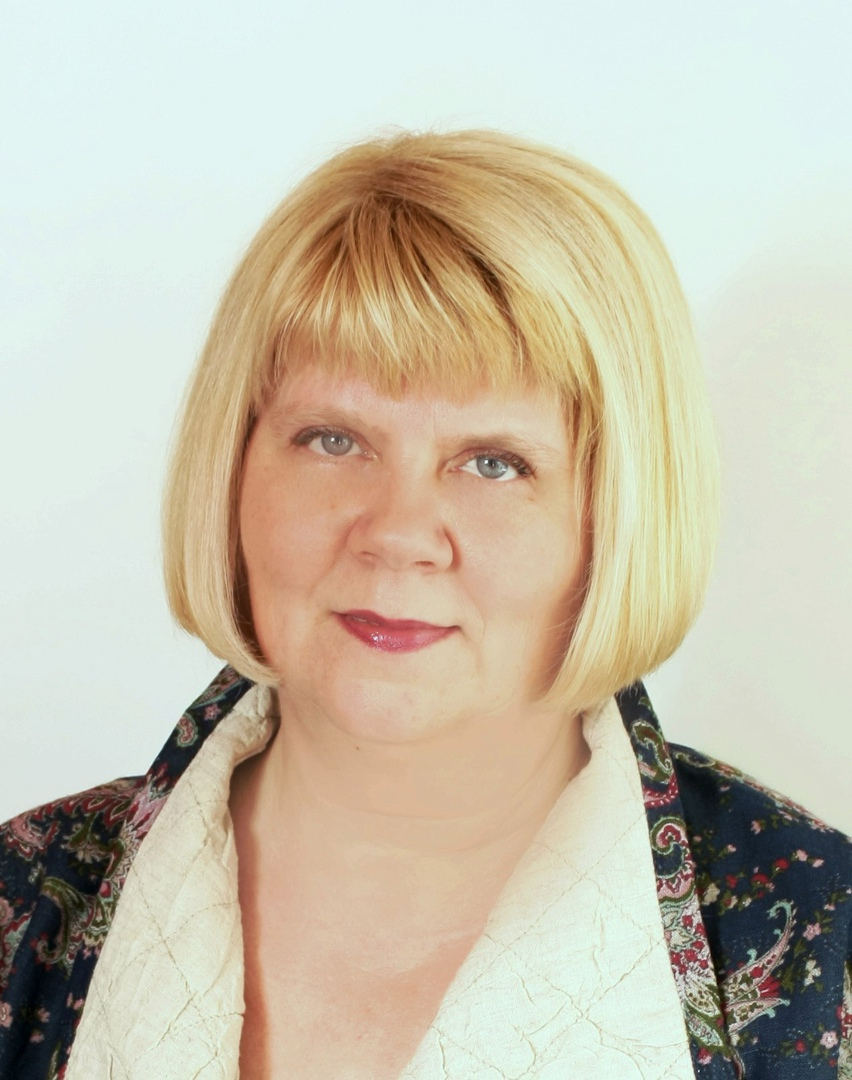 ТЕКСТ КАК ВЫСКАЗЫВАНИЕ
Юрьева Татьяна Владимировна 
(Ярославский государственный педагогический университет им. К.Д. Ушинского, доктор культурологии, профессор)
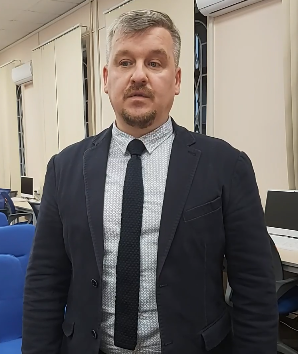 РАЗВИТИЕ ФИНАНСОВОЙ ГРАМОТНОСТИ У ВЗРОСЛОГО НАСЕЛЕНИЯ ЯРОСЛАВСКОЙ ОБЛАСТИ
Сироткин Сергей Александрович 
(Финансовый университет при Правительстве Российской Федерации (Ярославский филиал), 
канд. экон. наук, доцент)
ПРИГЛАШАМ ВСЕХ 
НА СЕКЦИОННЫЕ ЗАСЕДАНИЯ
время проведения с 14.00 до 16.00
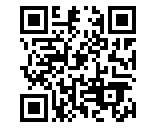